Особенности Подготовки
К  ЕГЭ
По биологии
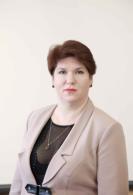 Учитель биологии 
ГАПОУ МОК имени В. Талалихина
Черкалина Ирина Алексеевна
Москва, 2014 год
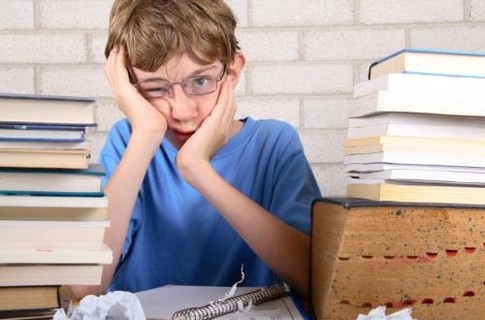 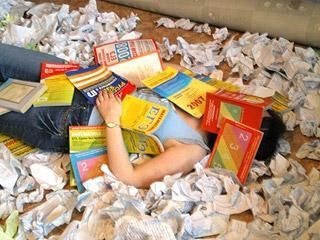 До ЕГЭ … дней
Разбор наиболее значимых и трудных вопросов и вопросов, на которые мало отводится времени в школьном курсе
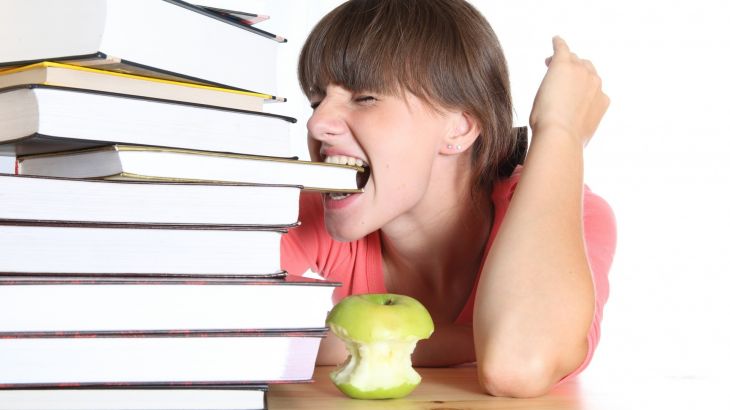 Использование опорных конспектов
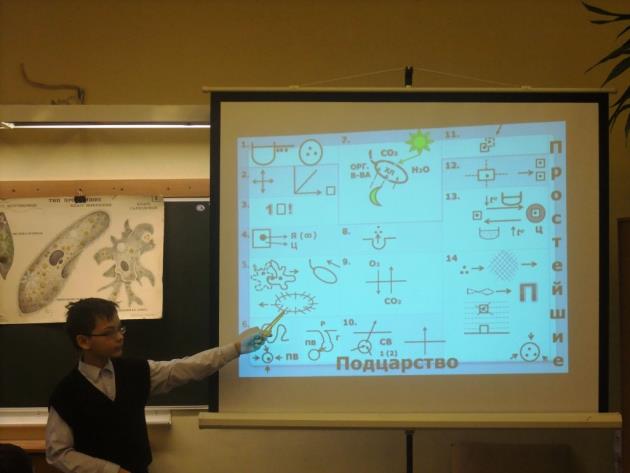 Сущность методики
рисуночно-идеографического письма
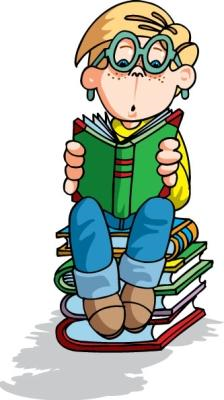 материал группируется в блоки

можно увеличить объем изучаемого материала без перегрузки учащихся

 кодирование учебной информации и умение читать опорные сигналы

 умение представлять материал, используя рисунки-сигналы, в развернутом виде
Г
П
КЛ
Р
Ж
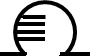 Ж
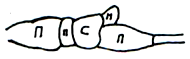 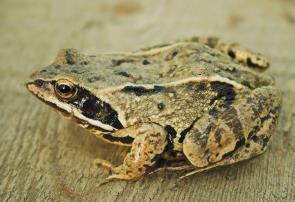 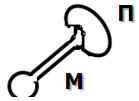 КЛ
Ж
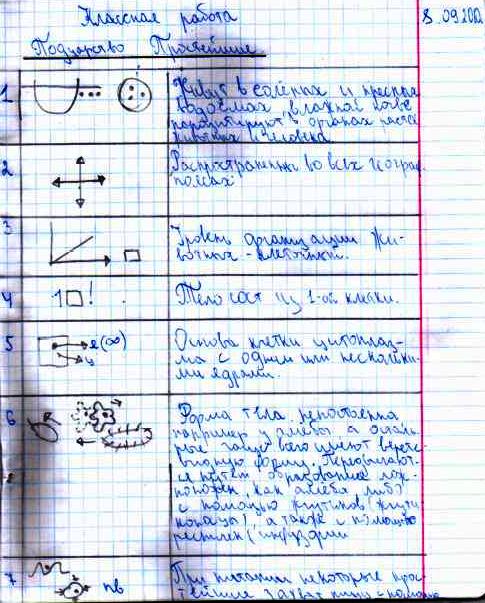 Так выглядят
записи 
в 
тетрадях
Вести  словари  биологических терминов
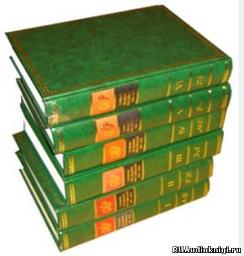 1. Тропизмы (греч.  тропос – поворот, направление) – направленные ростовые движения органов растений, выраженные односторонним воздействием факторов среды и т.д.
2. Центростремительный нейрон = 
чувствительный нейрон= афферентный нейрон
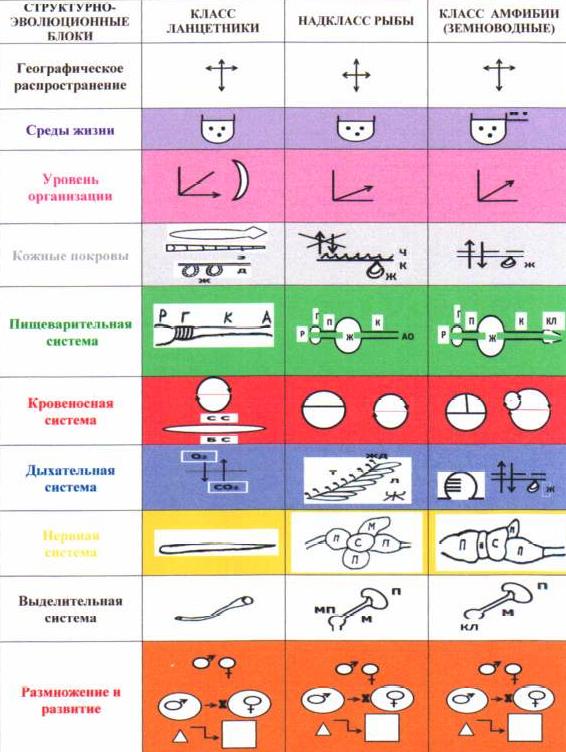 Идиоадаптация
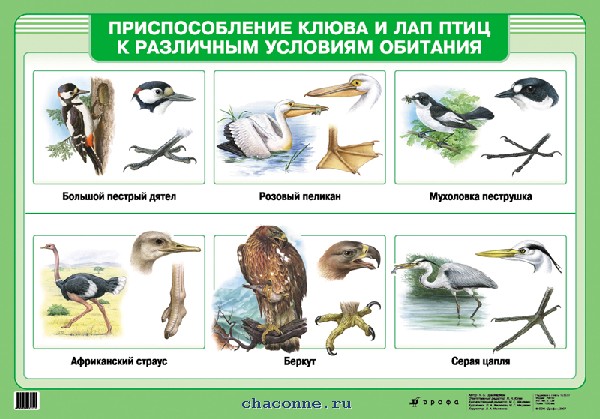 Ароморфозы
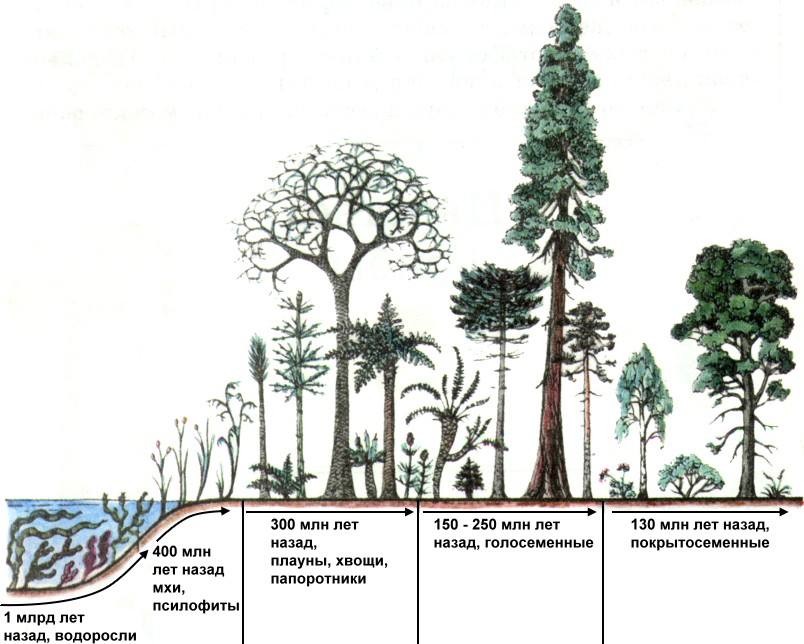 Строение растения
Вегетативные органы: корень и побег
Генеративные органы: цветок, семя, плод
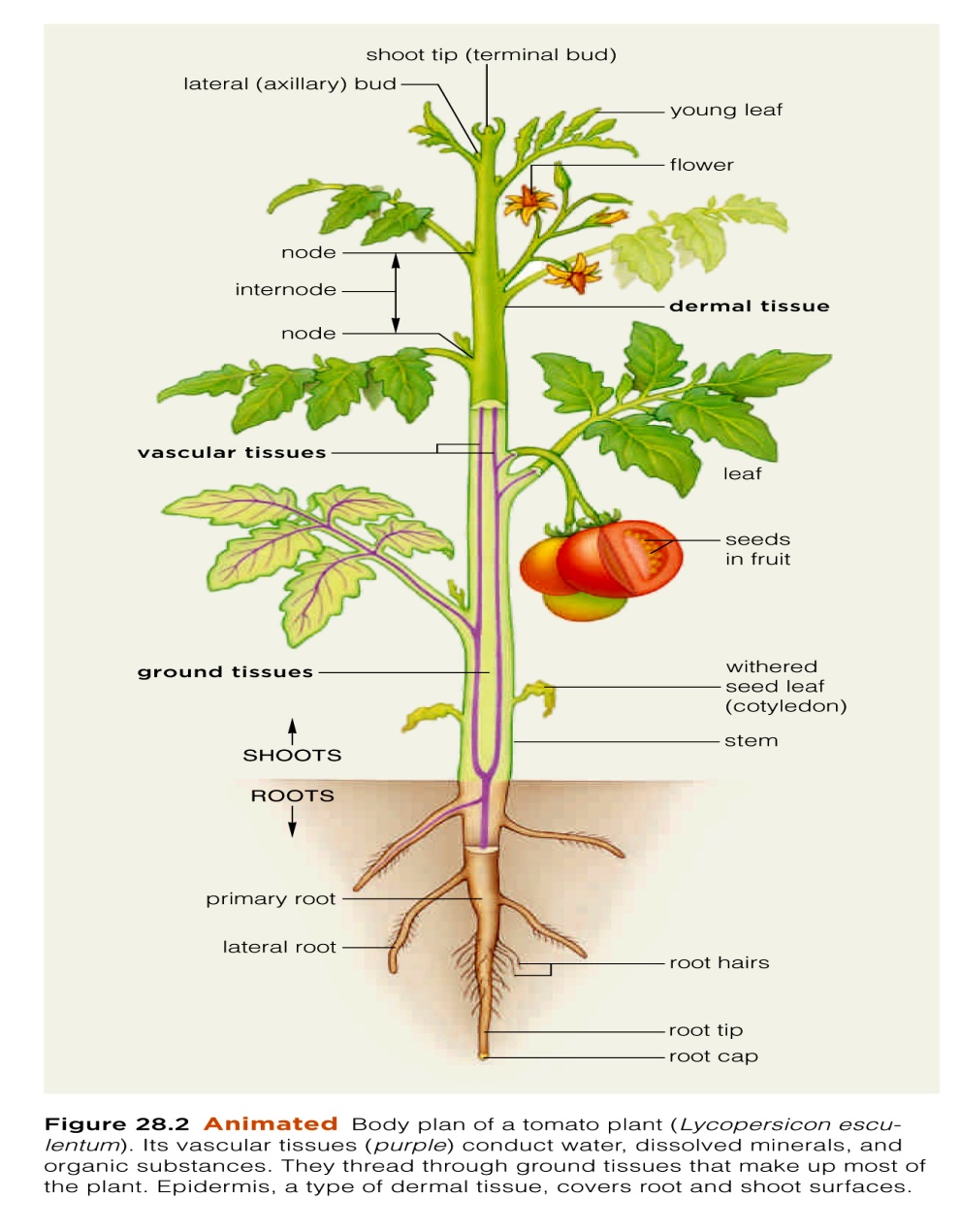 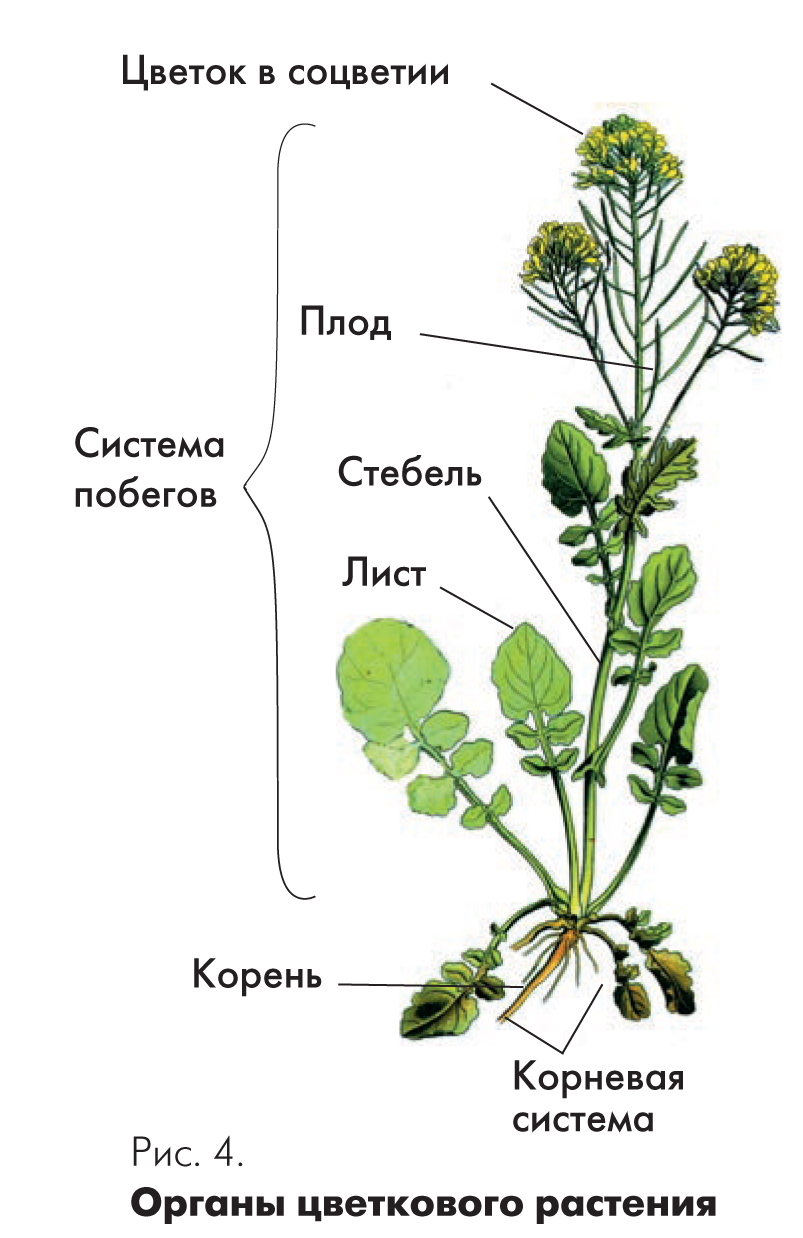 Строение растения
Вегетативные органы: корень и побег
Генеративные органы: цветок, семя, плод
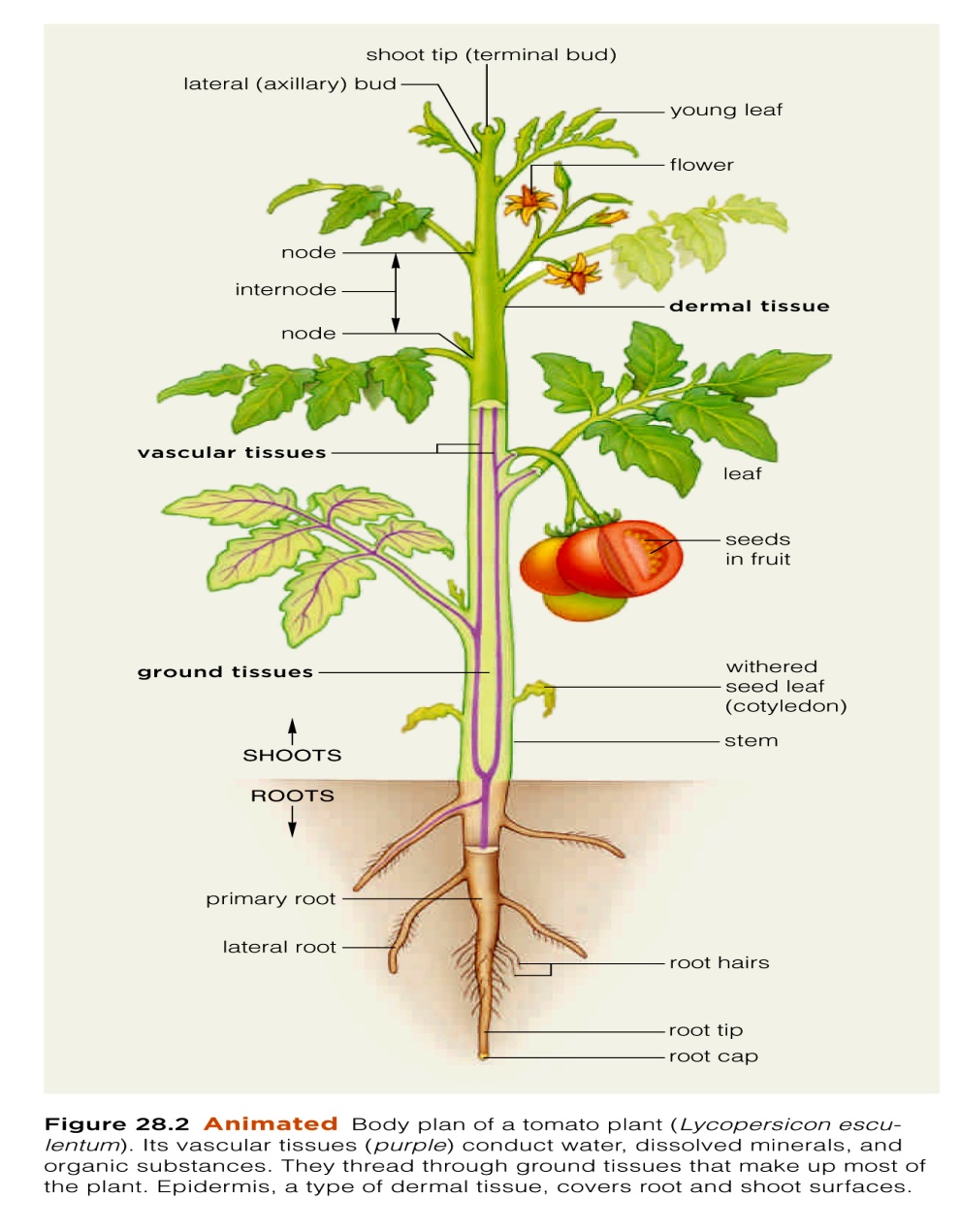 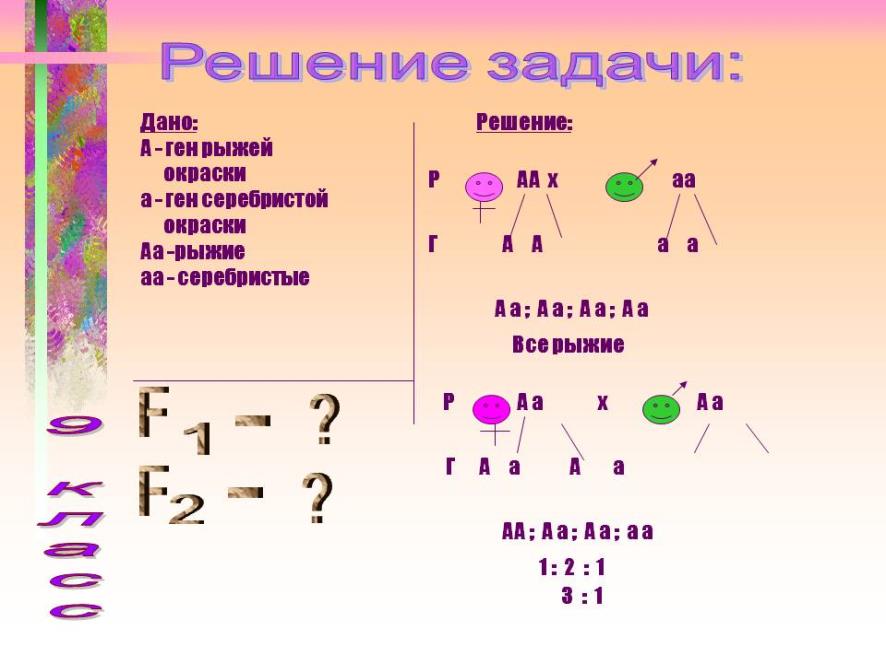 Установите соответствие между особенностью образа жизни и 
строения кишечнополостных, и группой животных этого типа.

ГРУППА КИШЕЧНОПОЛОСТНЫХ 
1) медузы
2) коралловые полипы

ОБРАЗ ЖИЗНИ И СТРОЕНИЕ

А) обитание в толще морской воды
 Б) обитание в полосе прибоя
В) образуют колонии
Г) не образуют колоний
Д) имеют известковый скелет
Е) не имеют известкового скелета
ВЫБОР  МНОЖЕСТВЕННОГО  ОТВЕТА

У пресноводной гидры, медузы и кораллового полипа 
1) тело состоит из двух слоёв клеток
2) органы состоят из тканей
3) замкнутая кровеносная система
4) тело имеет лучевую симметрию
5) в наружном слое тела располагаются стрекательные клетки 
6) каждая клетка выполняет все функции живого организма
Най̆дите ошибки в приведённом тексте. Укажите номера предложений, в которых сделаны ошибки, исправьте их.

1. Кишечнополостные – это трехслойные многоклеточные животные. 2. Они имеют гастральную или кишечную полость. 3. Кишечная полость включает стрекательные клетки. 4. Кишечнополостные имеют сетчатую (диффузную) нервную систему. 5. Все кишечнополостные – свободноплавающие организмы.
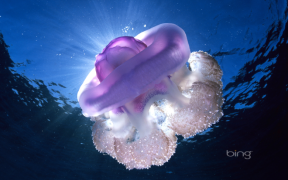 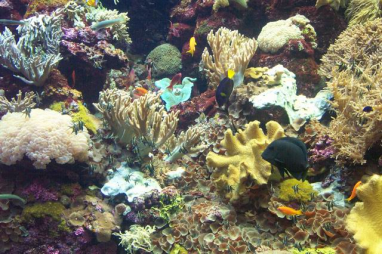 гидра
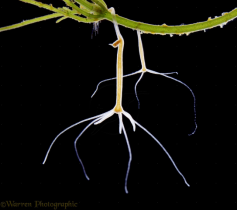 медуза
Коралловый риф
План составления конспекта по зоологии.
Систематика
Общая характеристика
Особенности внешнего строения
Особенности внутреннего строения
Размножение
Многообразие
Значение
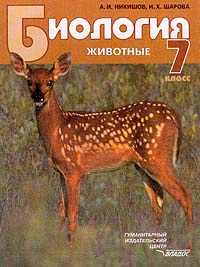